Tendencias de la Regulación en América Latina
Celia González Haug
XIX Reunión Anual Grupo LARG
San José, Costa Rica, 14 de setiembre 2023
Contenido
Entorno actual del sector asegurador
Cambio en el paradigma regulatorio / papel del regulador
Agenda de la IAIS
Tendencias regulatorias en América Latina
Solvencia 
Cambio climático y sostenibilidad
Innovación y transformación digital
Conducta de Negocio
Reformas normativas en Costa Rica
Entorno Actual del Sector Asegurador
Principales Riesgos Globales
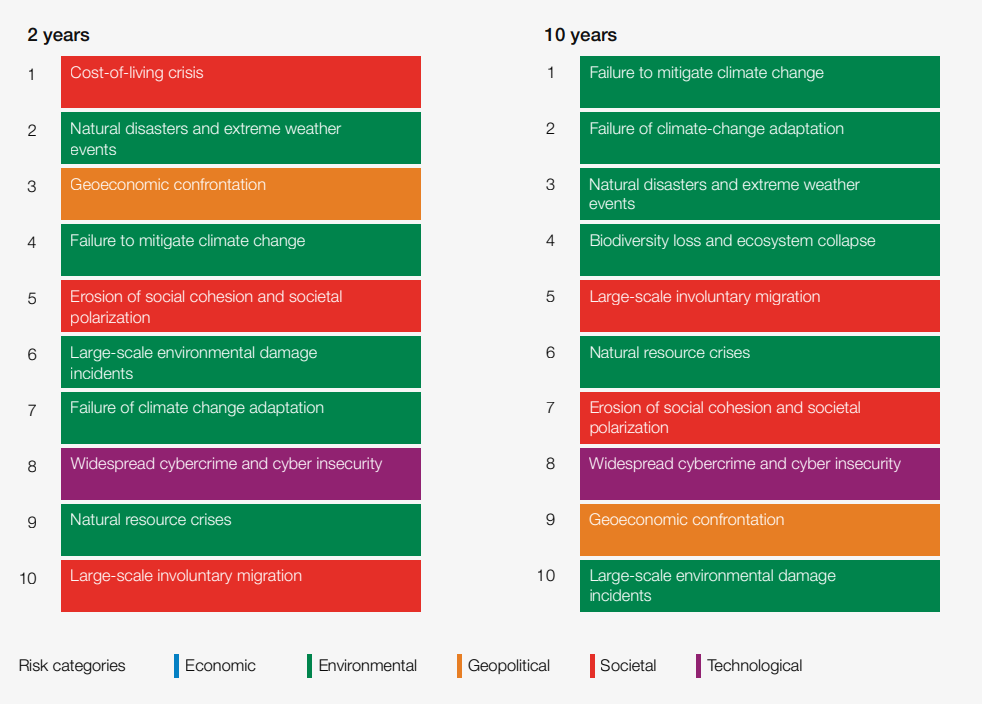 Fuente:  World Economic Forum. The Global Risks Report 2023
Cambio de Paradigma del Regulador
Regulación basada en principios

Un mejor conocimiento del negocio supervisado

Fomentar un mejor gobierno corporativo en las entidades

Supervisión complementada con otras “líneas de defensa”:  auditoría interna y externa
¿Cuál es el mandato del supervisor?
Agenda de la IAIS
Evaluación  y Supervisión Macroprudencial  / 
Estándar de Capital para Seguros (ICS) y Marco Holístico  /
Fuente:  IAIS Road map 2023-2024
Tendencias de Regulación en América  Latina
Solvencia y normas contables
Cambio Climático y Sostenibilidad
Disparidad en el avance y desarrollo de los diferentes temas
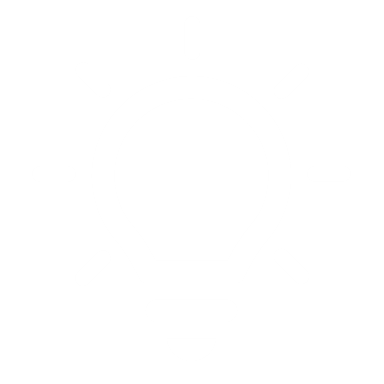 Conducta de negocio
Innovación y transformación digital
Otros
Transición a regímenes de solvencia II (1)
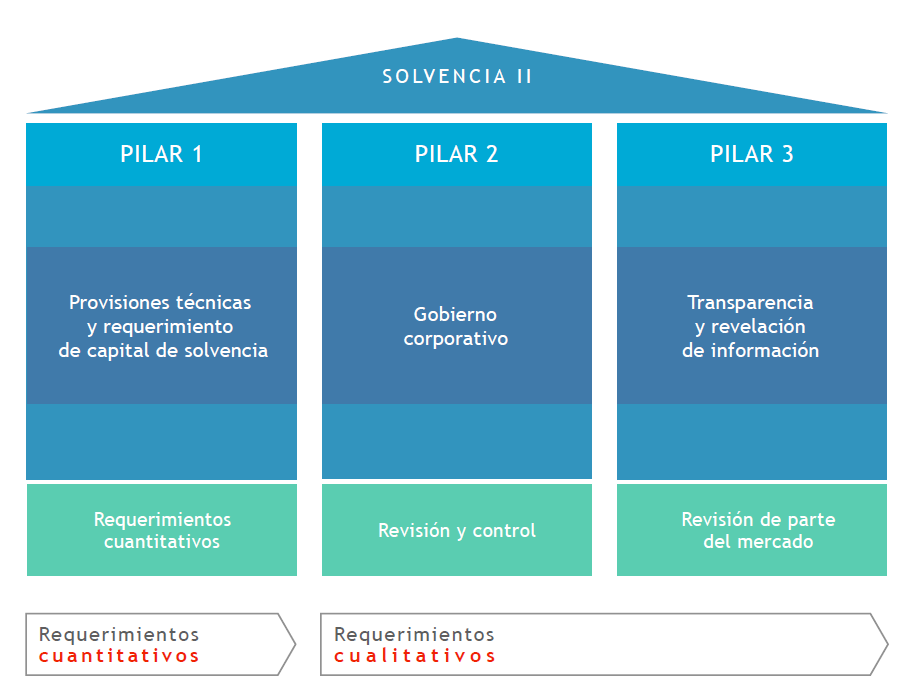 Esquema que busca: 

Ajustar los requerimientos de capital y reservas a los niveles de riesgos de cada entidad aseguradora.

Mayores niveles de control sobre la operación de las entidades aseguradoras, por parte de la administración
Fuente:  Mapfre  Economics (2016)
Transición a regímenes de solvencia II(2)
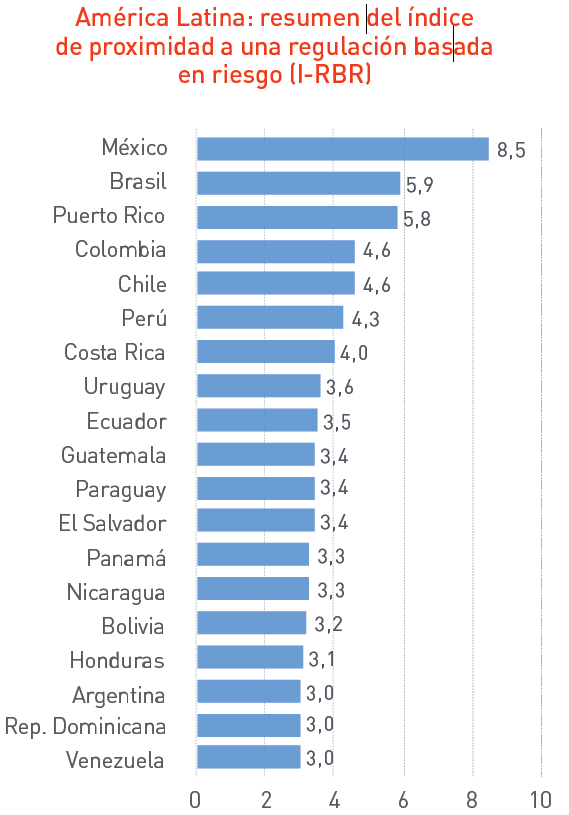 Regulación basada en riesgo puro (tipo Solvencia II)
Regulación de transición hacia riesgo puro
Regulación basada en riesgos básicos (tipo Solvencia I)
Fuente:  Mapfre  Economics (2017)
Implementación de NIIF 17
Norma de contrato de seguros (NIIF 17) entró en vigencia en 2023 de acuerdo con calendario del IASB
En proceso de implementación con retrasos en Chile, Colombia, Costa Rica y Panamá
México no adoptará la NIIF 17
Fuente:  Asamblea Anual de ASSAL, 2023
Cambio climático y sostenibilidad
Se busca que las entidades sean consciente de los riesgos relacionados con el cambi climático y los temas relacionados con la sostenibilidad (ODS´s)
Desarrollo de taxonomía, en particular verdes  / Contar con un estándar común para el desarrollo de taxonomías (UNEP-FI)
Gestión de las inversiones considerando temas Ambientales, Sociales y Gobernanza (ASG)
Definición de hoja de ruta de Finanzas Sostenibles o de Cambio Climático
Incorporación de los riesgos del cambio climático y los temas ASG en los modelos de supervisión.
Normas sobre riesgos catastróficos
Fuente:  Asamblea Anual de ASSAL, 2023
Conducta de Negocio
Reformas puntuales de normas para  seguros específicos con el fin de proteger al consumidor.
Normas sobre comercialización a distancia, comercialización mediante canales alternativos  y atención de reclamos
Normas sobre conducta de negocio de las aseguradoras y de los intermediaries, para proteger los derechos del consumidor financiero y de los mercados
Normas nacionales  sobre protección de datos
Fuente:  Asamblea Anual de ASSAL, 2023
Innovación y transformación digital
Incorporar los riesgos informáticos y cibernéticos en la gestión de la entidad aseguradora
Promover la resiliencia operativa y cibernética /continuidad de negocios
Hubs de innovación digital y de estudio de experiencias de FinTech (Sandbox regulatorios)
Legislación de FinTech, considerando temas InsurTech
Fuente:  Asamblea Anual de ASSAL, 2023
Otros
Reformas  sobre normas relacionadas con la prevención de la legitimación de capitales y financiamiento al terrorismo
Reformas que promueven los seguros inclusivos, microseguros
Reformas para promover el acceso al seguro.  Consideración de los temas DEI
Fuente:  Asamblea Anual de ASSAL, 2023
Principales Reformas Normativas en curso en Costa Rica
¡Muchas gracias!